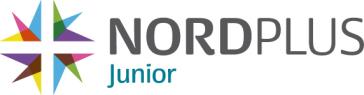 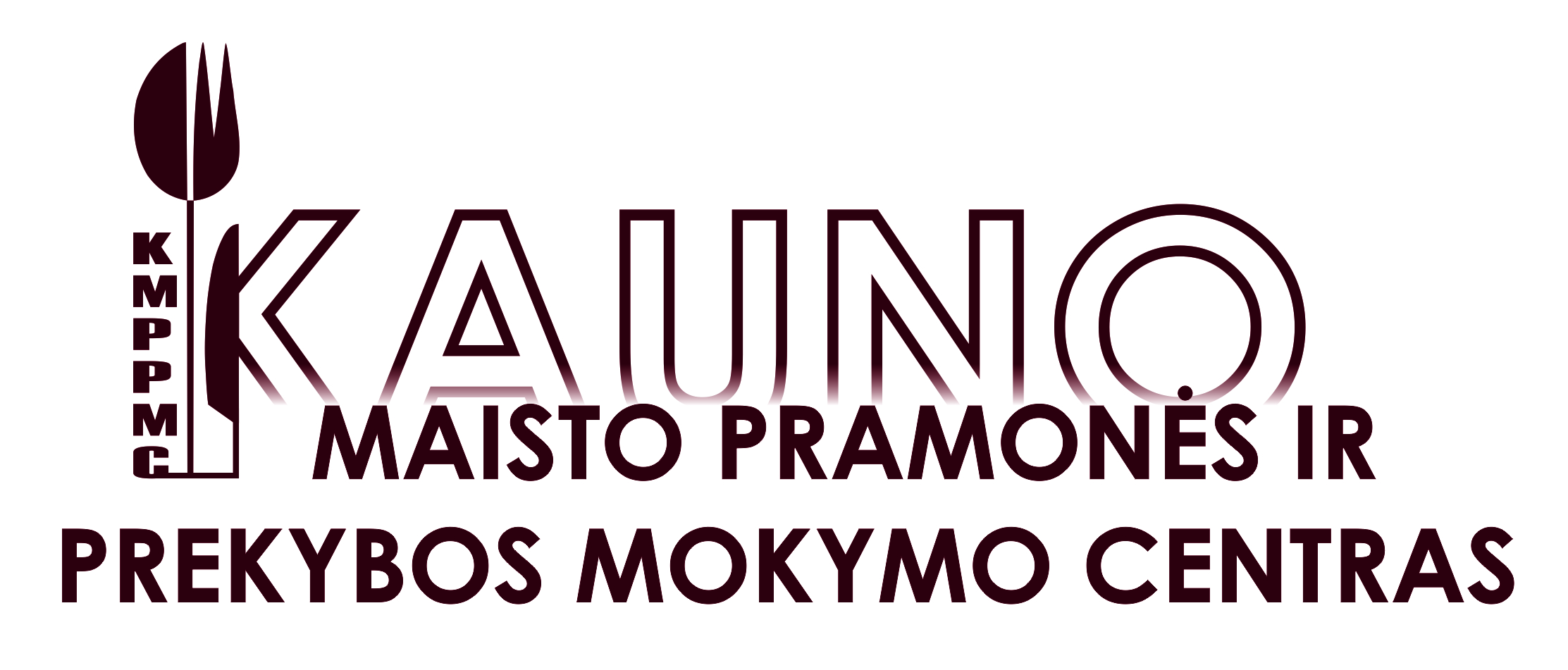 “Let’s TASTE the enterprise”
Nordplus Junior programos projektas
Nr.NPJR-2014/10412
Projektų vadovė – Joana Aleknavičiūtė
PROJEKTO RENGIMAS
Idėja – verslumas;
Partneriai – 3 partneriai iš 3 šalių;
Projekto paraiškos rengimas, eigos planavimas, derinimas;
Biudžeto planavimas;
Pavadinimas;
LOI su partneriais;
Paraiškos pateikimas.
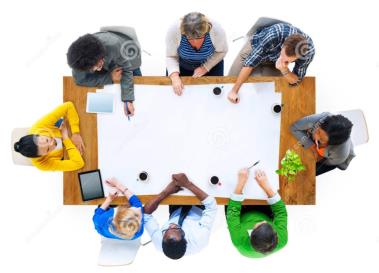 PARTNERIAI
Kauno maisto pramonės ir prekybos mokymo centras (LT);
Rīgas Tūrisma un radošās industrijas tehnikums (LV);
Sandefjord videregående skole (NO).
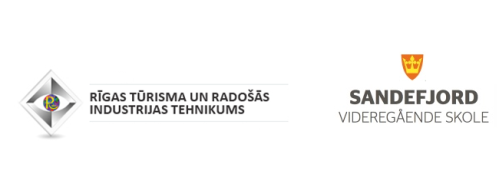 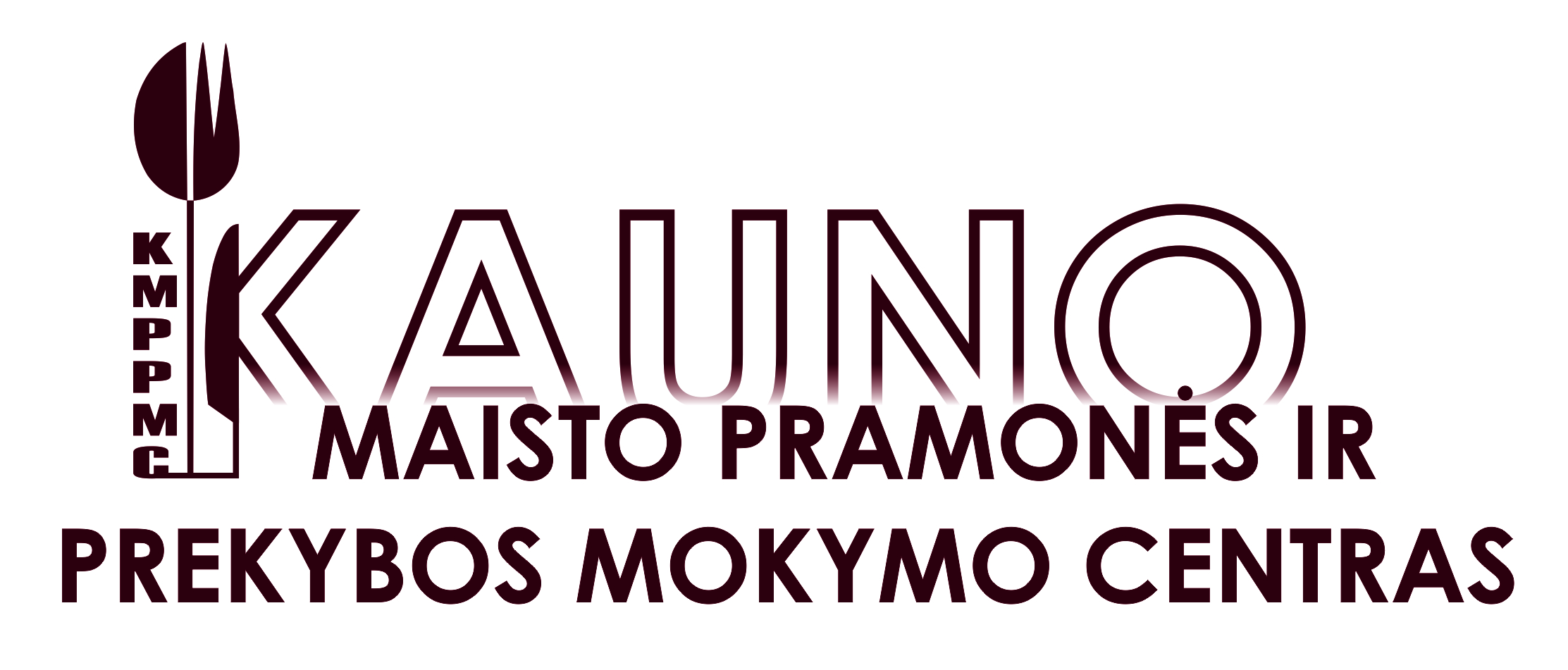 TIKSLAI
Skatinti mokyklų ir darbo rinkos bendradarbiavimą;
Skatinti kokybę, kūrybiškumą ir inovacijas mokymo procese;
Stiprinti ir vystyti ryšius tarp mokyklų;

Skatinti verslumą profesiniame mokyme.
EIGA
3 susitikimai (Norvegijoje, Latvijoje ir Lietuvoje);
Kiekviename susitikime dalyvavo po 2 mokytojus ir 4 mokinius iš kiekvienos šalies;
Susitikimų laikas buvo derintas su paraiškoje numatytu laiku ir priimančios organizacijos galimybėmis;
Prieš susitikimus – projektų vadovų bendravimas ir diskusijos; projekto dalyvių bendravimas, ruošimasis projekto veikloms.
1 PROJEKTO SUSITIKIMAS
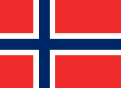 Sandefjorde, Norvegijoje (2014.11.18-22)
Latvių ir lietuvių grupėms skrydžiai organizuoti iš Rygos oro uosto į Sandefjordoro TORP oro uostą ir atgal į Rygą.
Dalyviai atrinkti kiekvienoje mokykloje partnerėje.
Dalyvavo įvairių specialybių mokiniai ir mokytojai (smulkaus verslo, padavėjo-barmeno, virėjo, konditerio, turizmo)
Apgyvendinimas – šeimose ir užsakytuose apartamentuose.
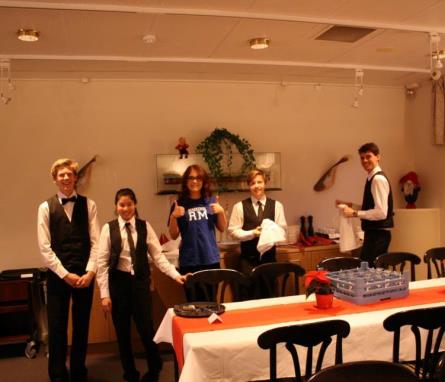 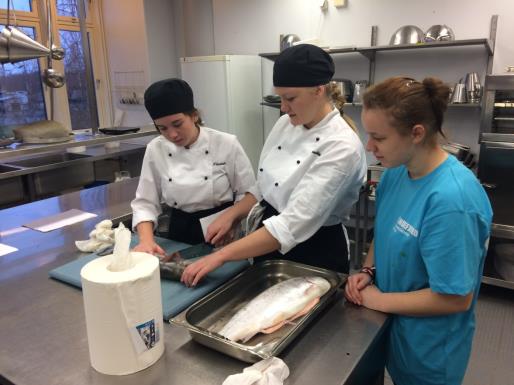 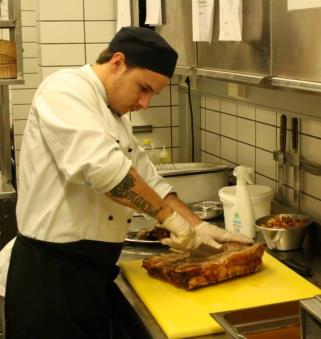 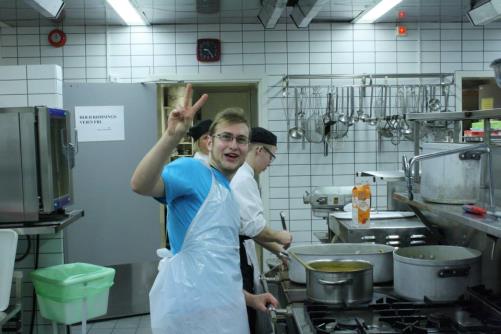 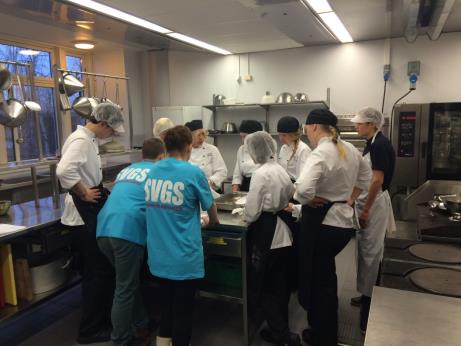 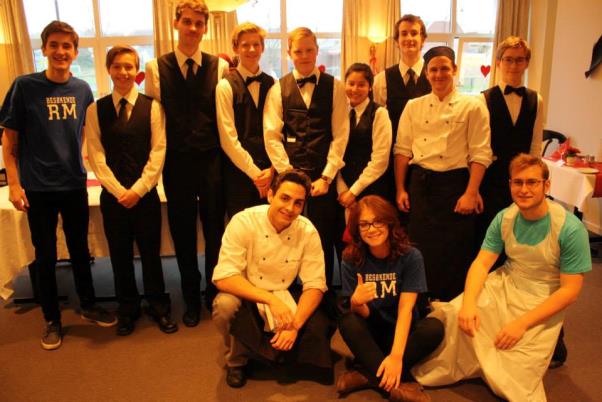 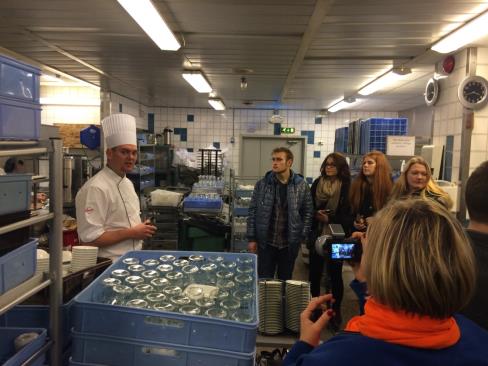 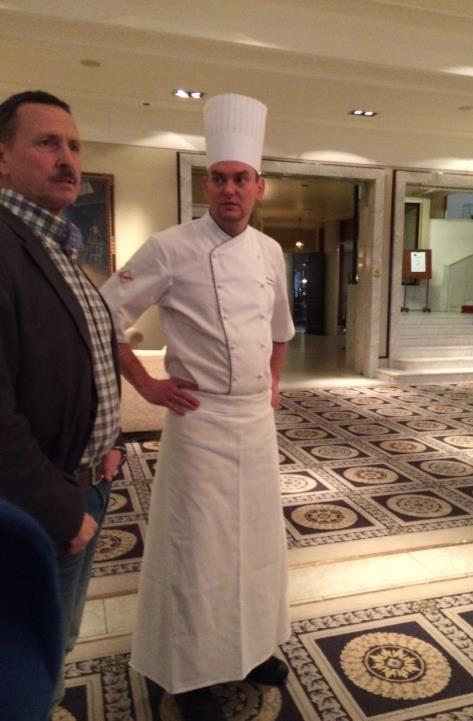 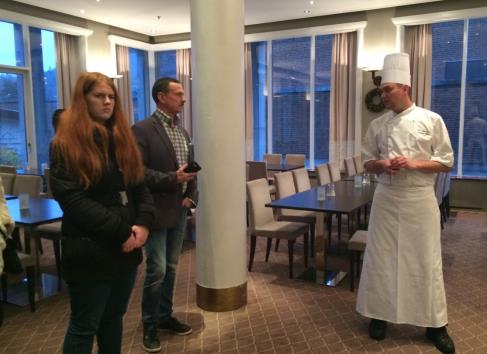 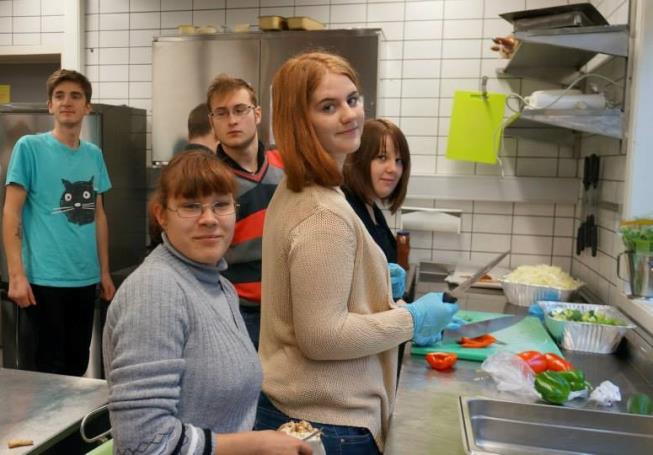 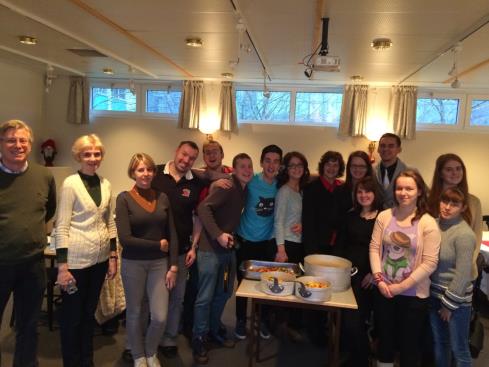 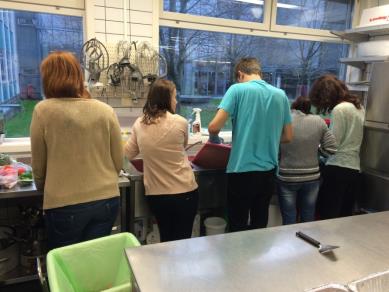 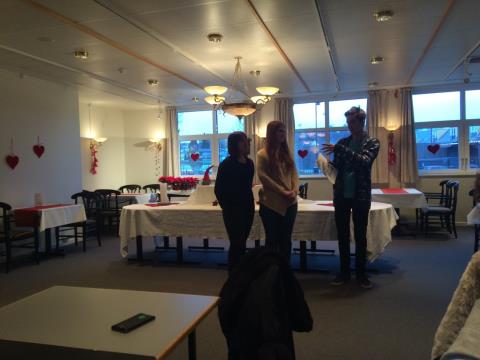 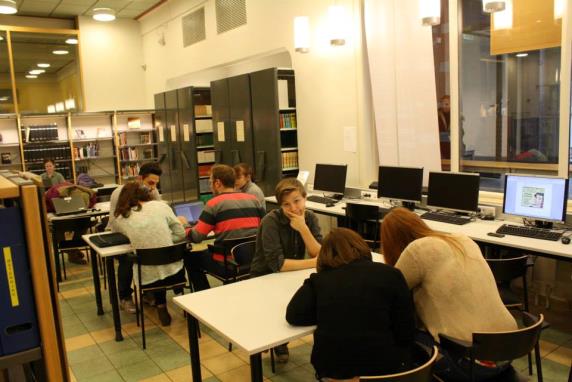 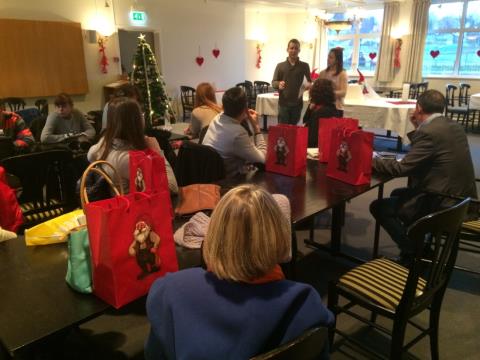 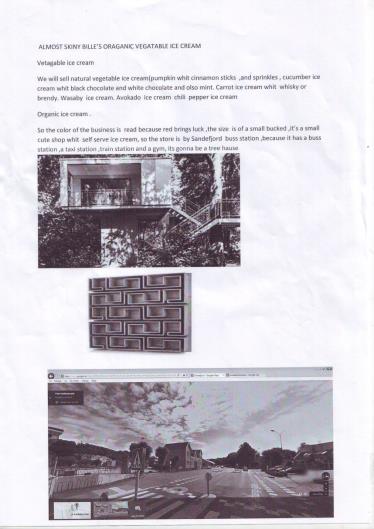 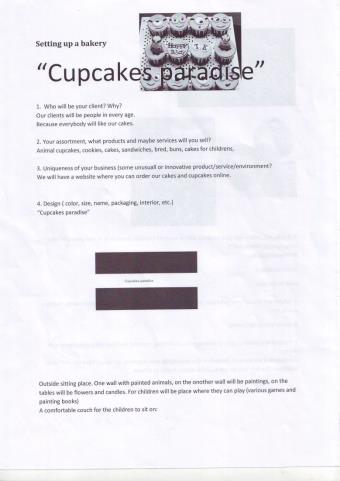 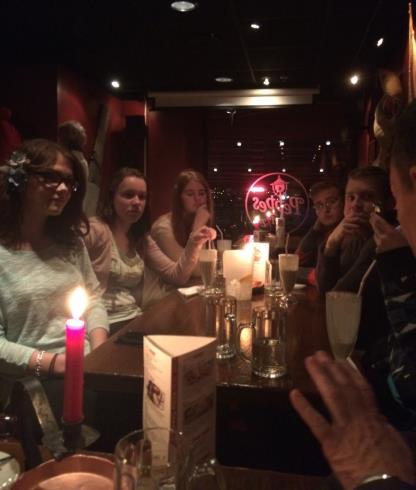 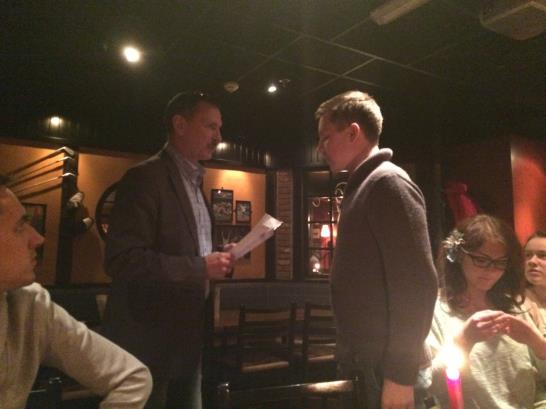 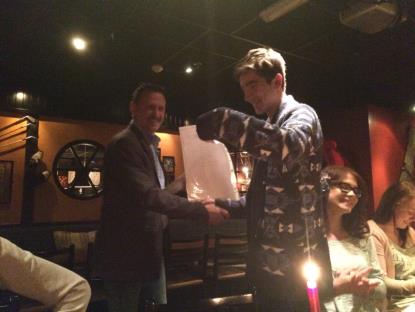 2 PROJEKTO SUSITIKIMAS
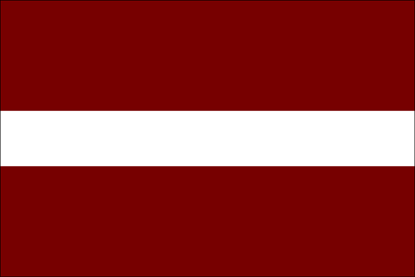 Rygoje, Latvijoje (2015.05.05-09)
Dalyviai atrinkti kiekvienoje mokykloje partnerėje.
Dalyvavo įvairių specialybių mokiniai ir mokytojai (padavėjo-barmeno, virėjo, konditerio, turizmo)
Apgyvendinimas – mokyklos bendrabutyje.
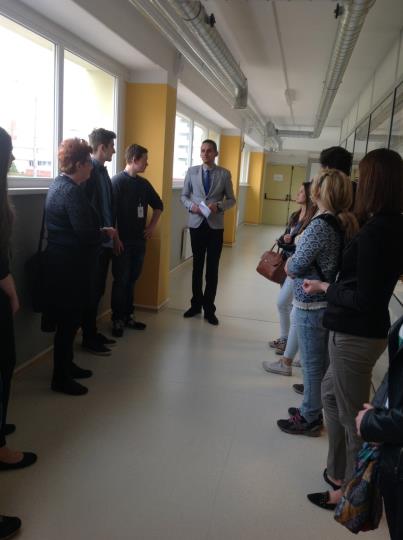 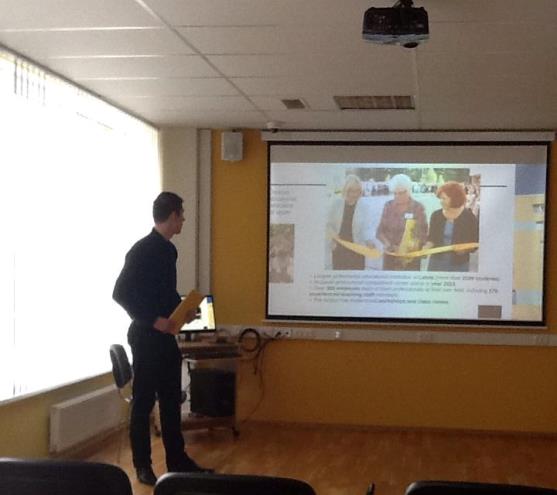 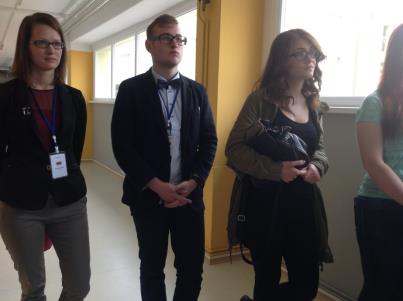 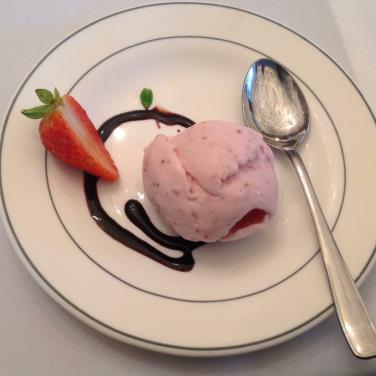 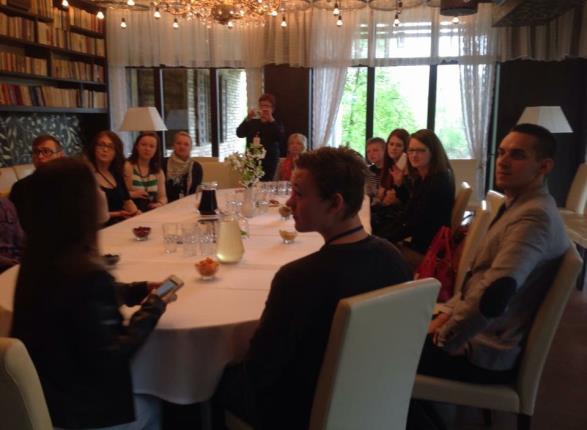 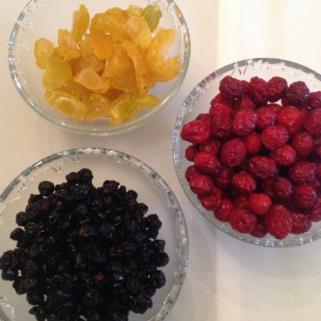 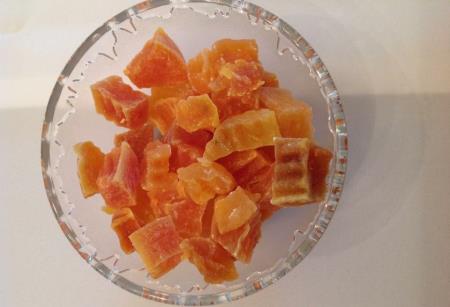 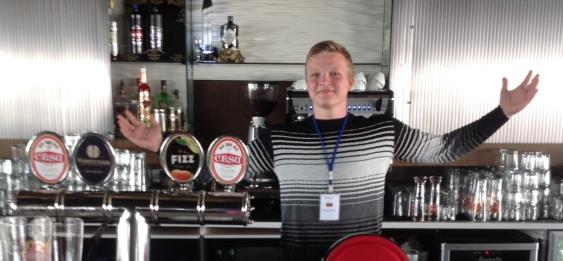 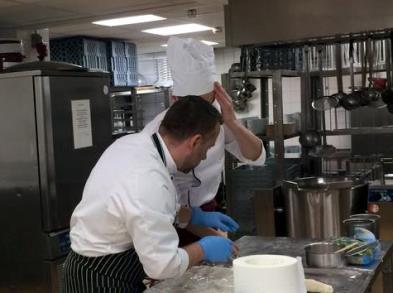 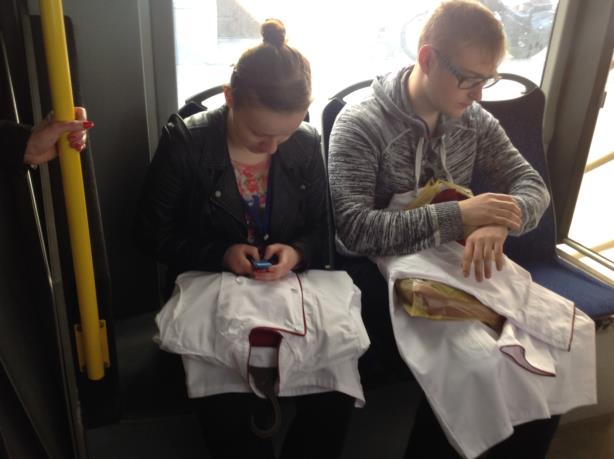 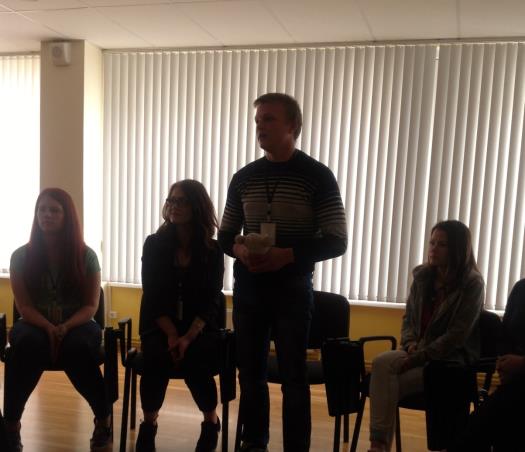 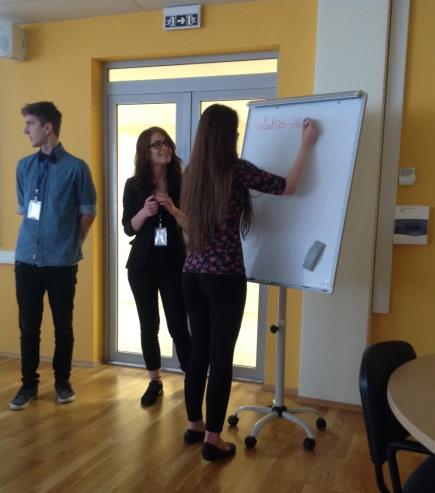 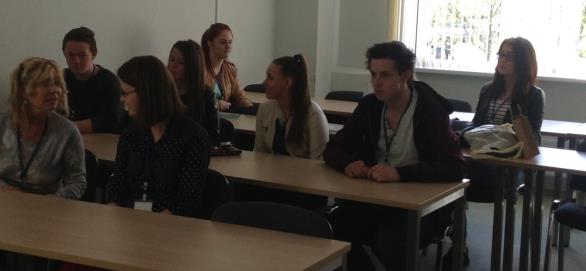 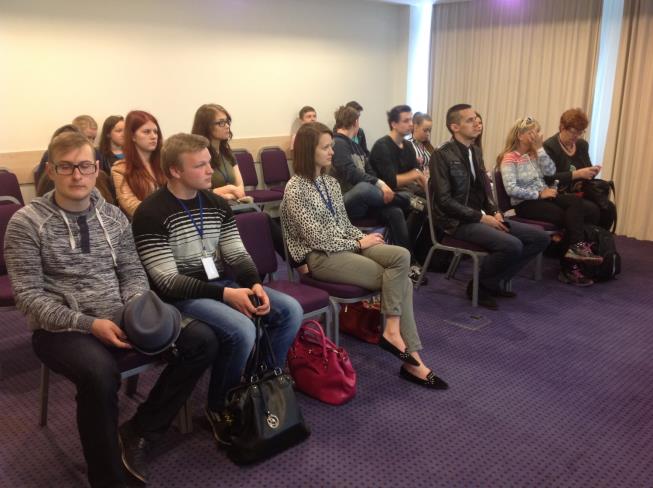 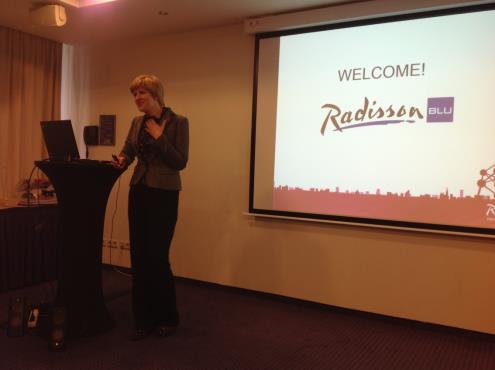 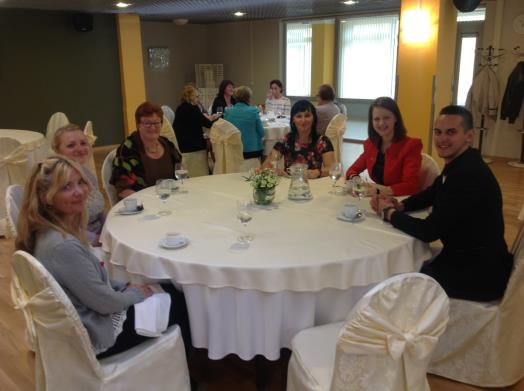 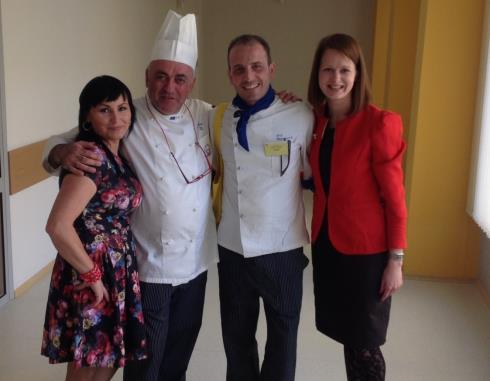 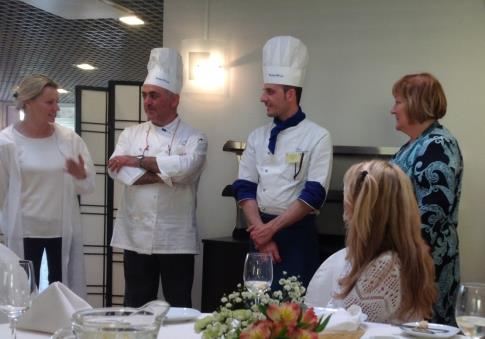 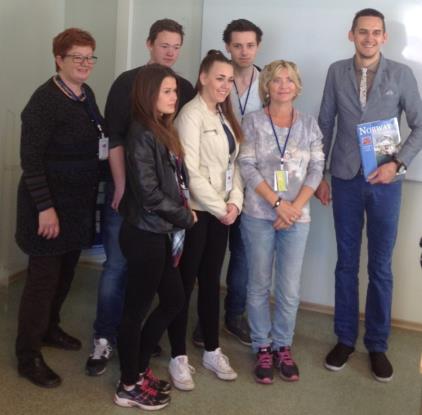 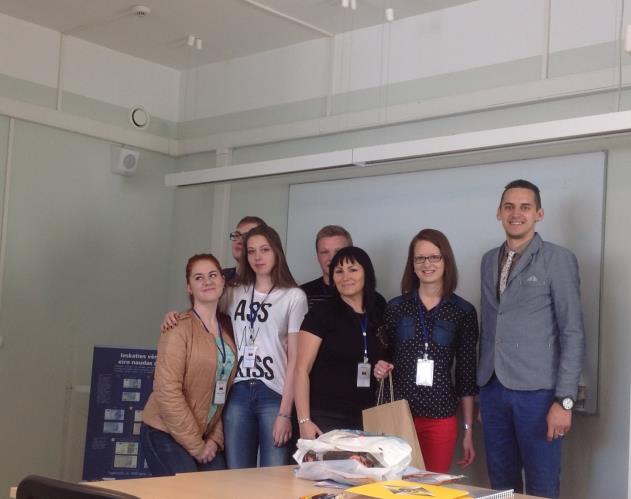 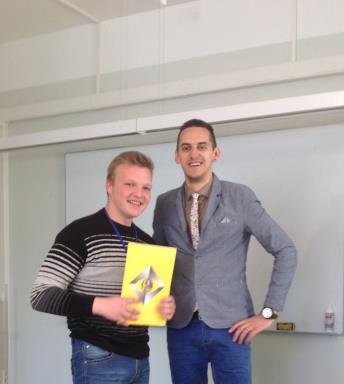 3 PROJEKTO SUSITIKIMAS
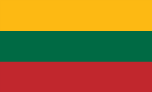 Kaune, Lietuvoje (2015.10.27-30)
Dalyviai atrinkti kiekvienoje mokykloje partnerėje.
Dalyvavo įvairių specialybių mokiniai ir mokytojai (smulkaus verslo, elektroninės prekybos, padavėjo-barmeno, virėjo, konditerio, turizmo)
Apgyvendinimas – mokymo centro viešbutyje.
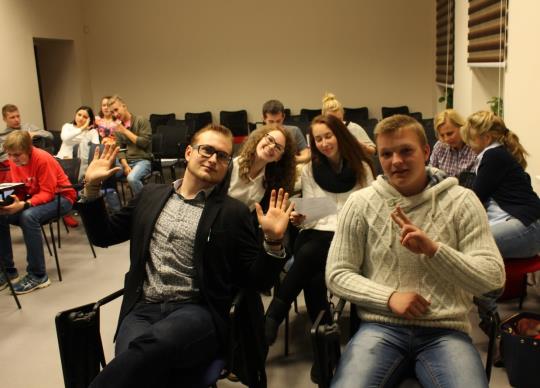 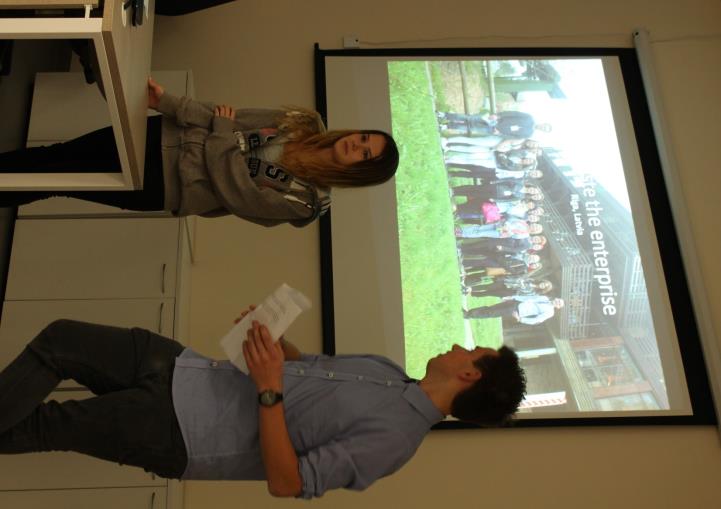 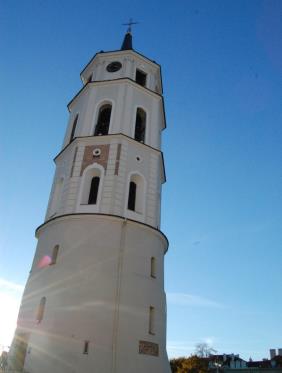 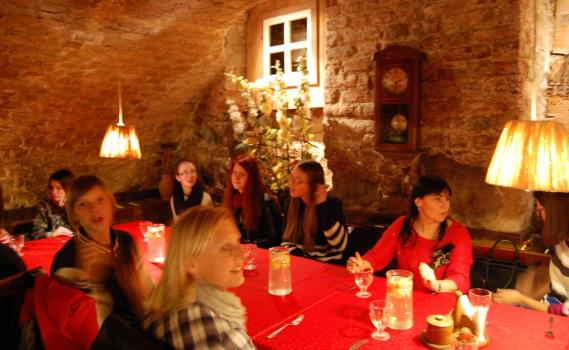 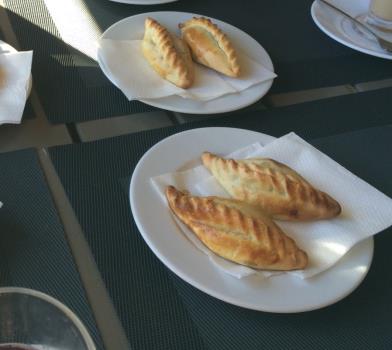 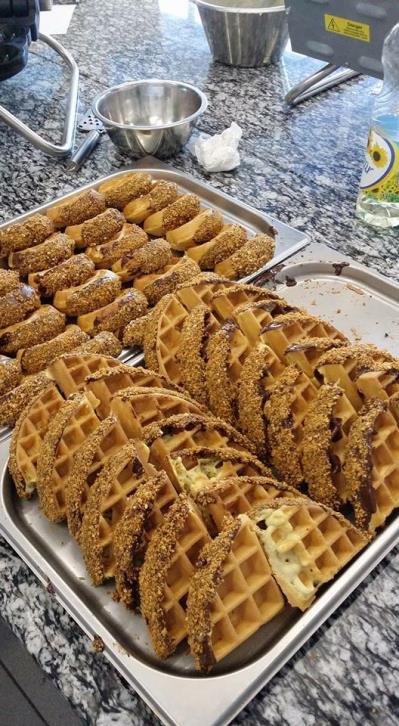 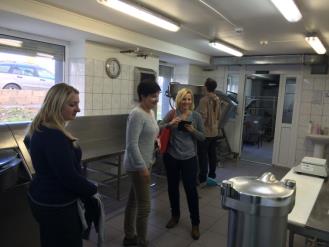 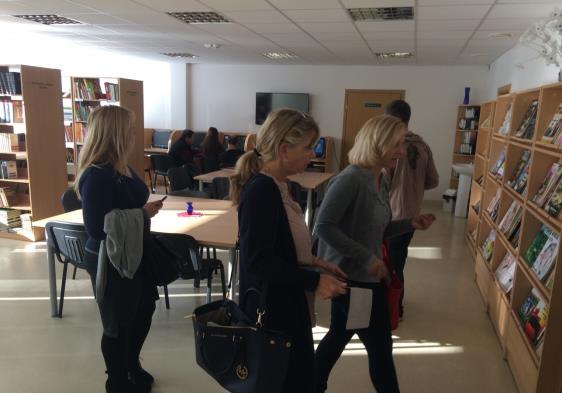 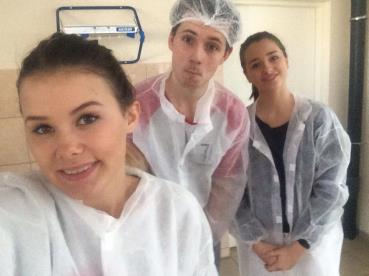 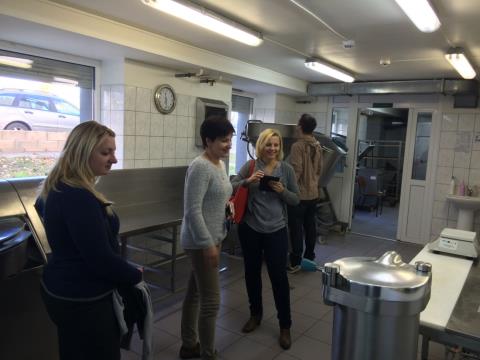 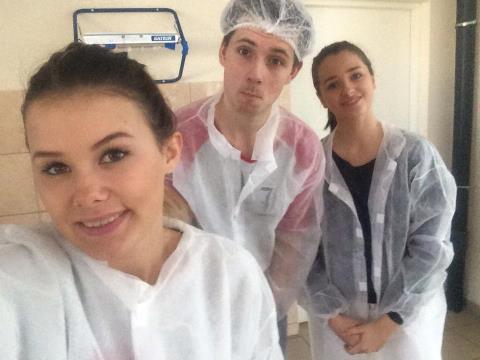 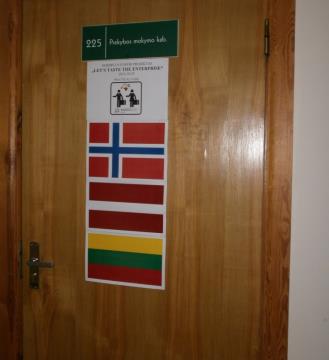 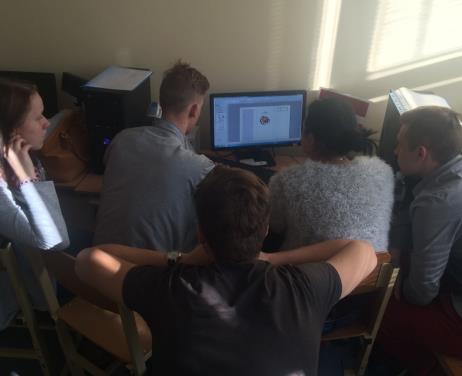 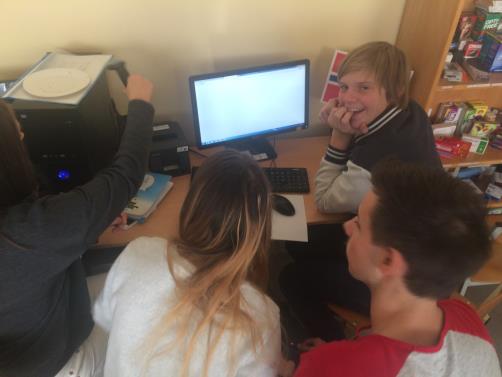 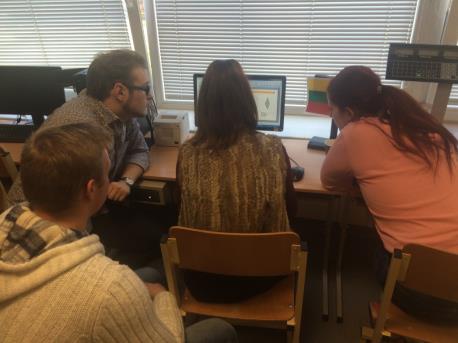 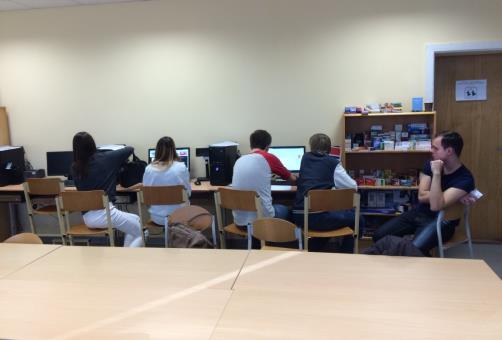 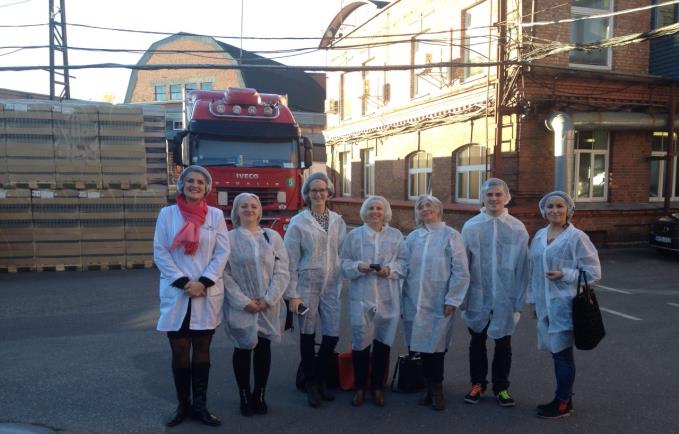 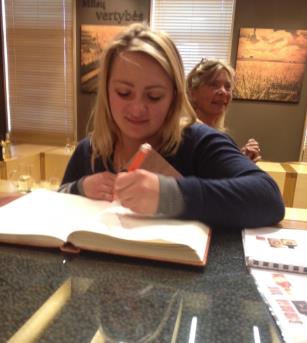 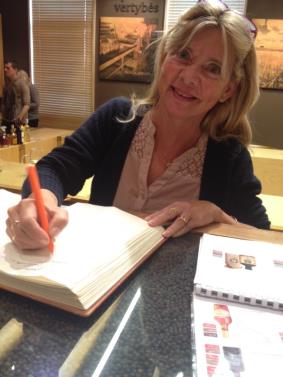 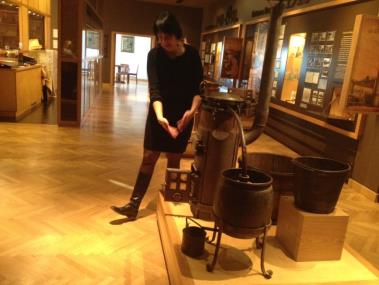 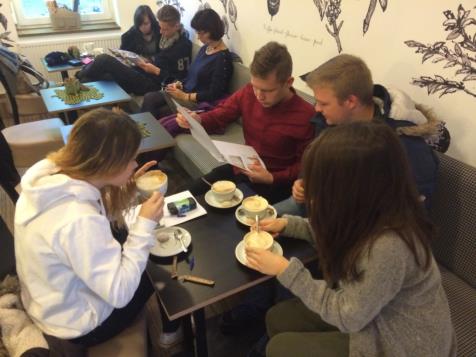 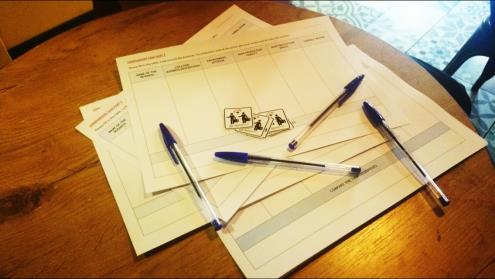 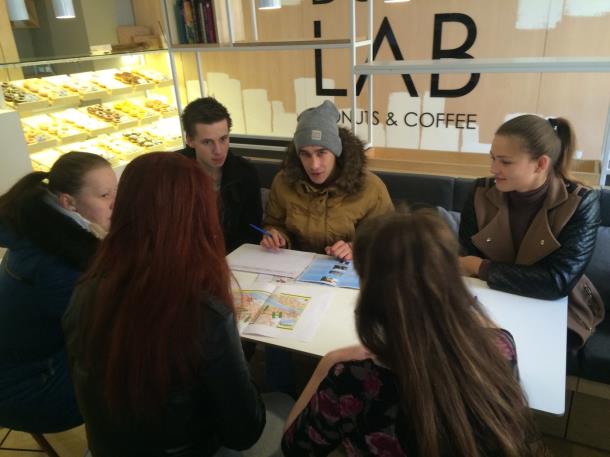 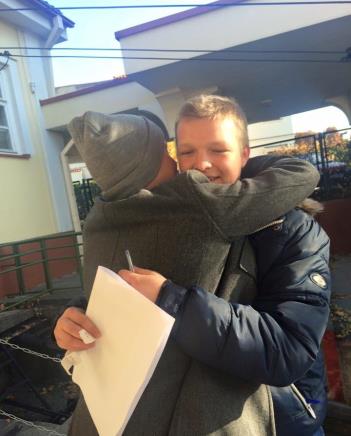 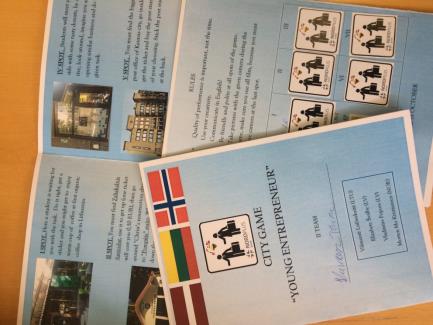 CITY GAME„YOUNG ENTREPRENEUR“
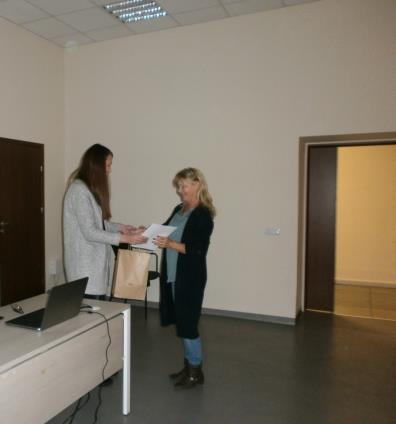 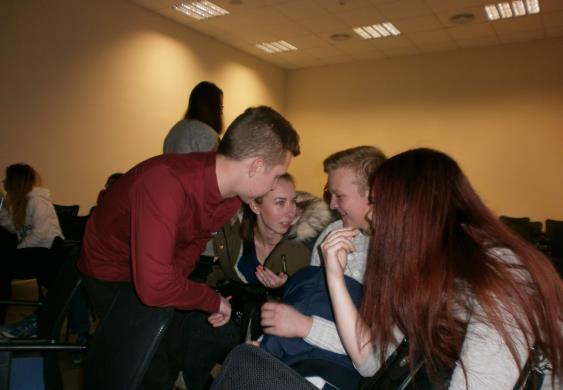 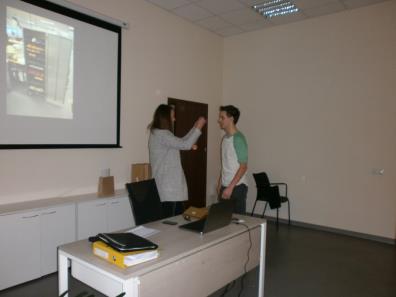 SKLAIDA
Stendai;
Interneto svetainės;
Facebook paskyra;
Sklaidos medžiaga;
Konferencijos;
Metodiniai posėdžiai.
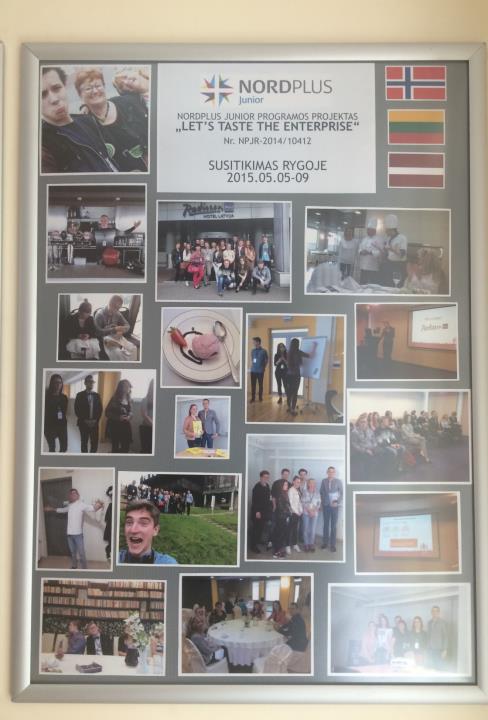 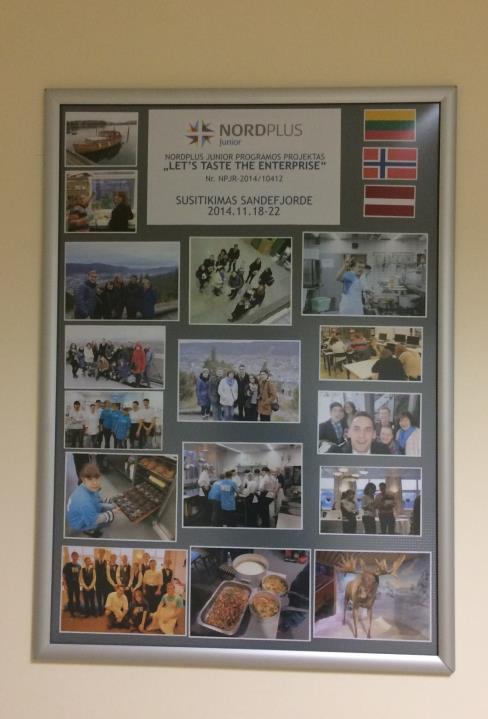 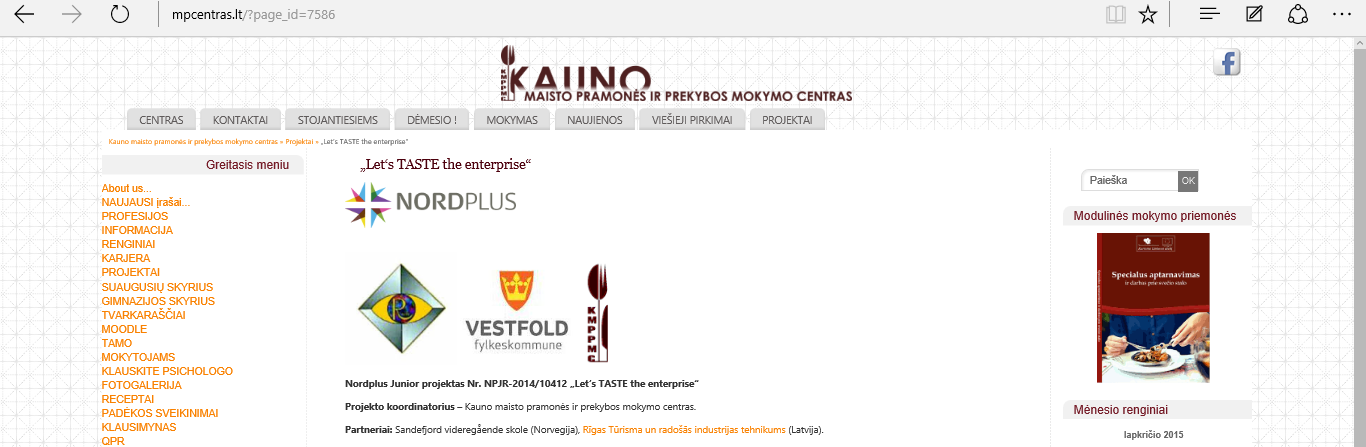 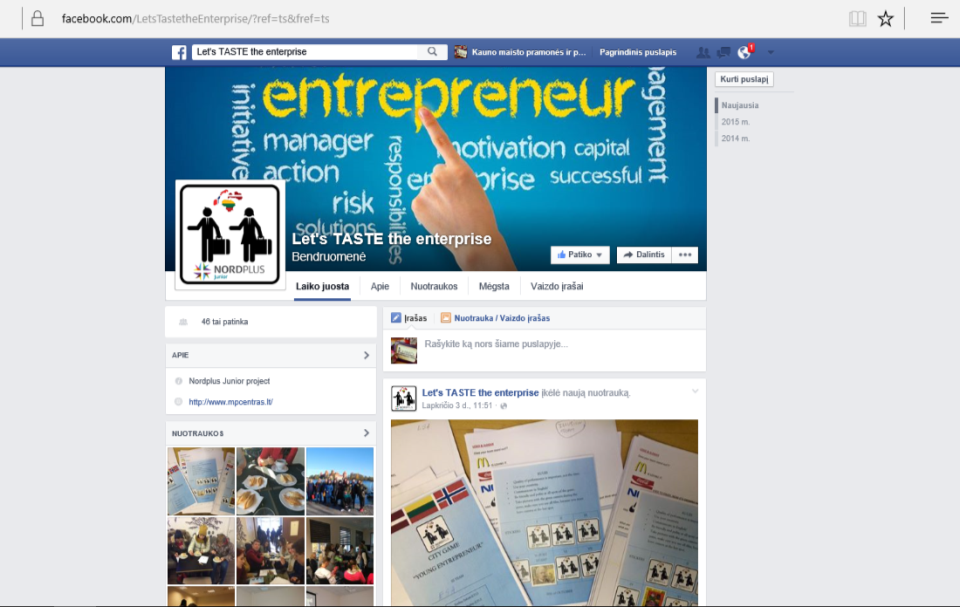 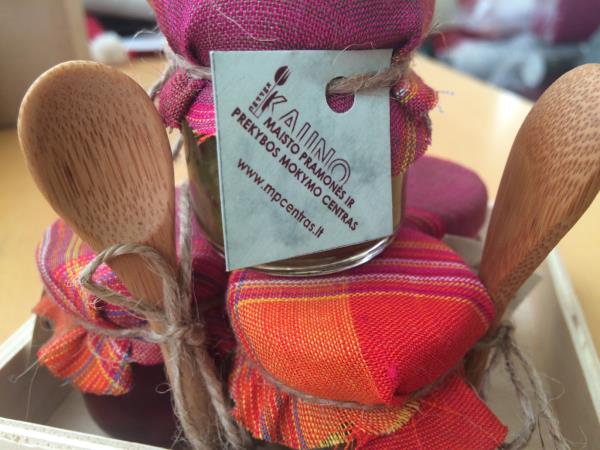 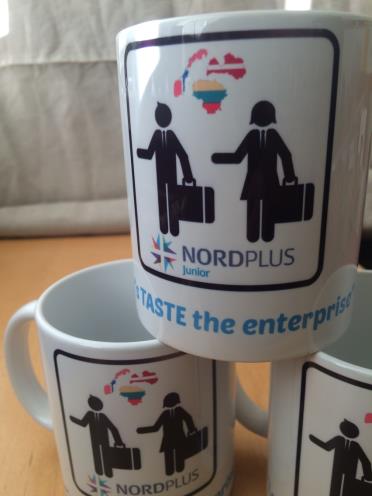 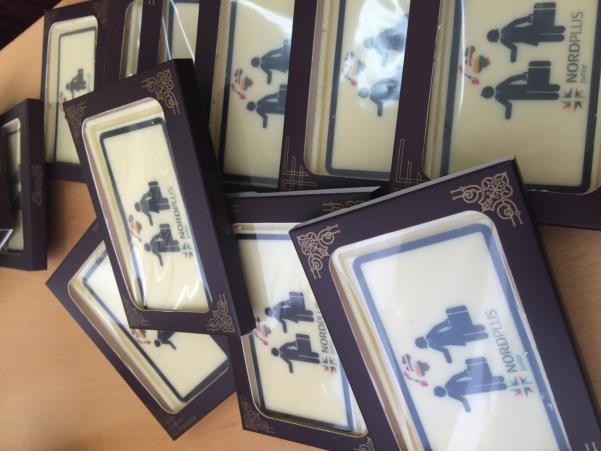 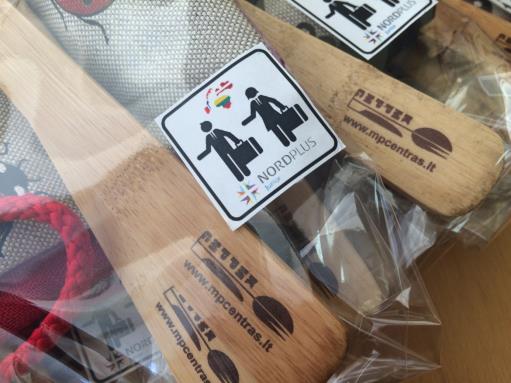 REZULTATAI
Lankstinukų rinkinys;
Miesto žaidimas „Jaunasis verslininkas“;
Praplėstas švietimo ir darbo rinkos bendradarbiavimas ne tik nacionaliniu, bet ir tarptautiniu lygmenimis;
Pagilintos projekto dalyvių verslumo, kalbinės, tarpkultūrinės ir socialinės kompetencijos;
Sukurti aktyvūs mokymo metodai verslumui ugdyti.
Iššūkiai
Ribotas biudžetas;
Apgyvendinimas šeimose;
Dideli atstumai dalyviams šalies viduje.
GRĮŽTAMASIS RYŠYS – Ar veiklos buvo naudingos TAU?
GRĮŽTAMASIS RYŠYS – Ar remiantis šio susitikimo patirtimi norėtum dalyvauti kituose NORDPLUS programos projektuose?
Labiausiai patikusi veikla